Co a jak může vyhledávat nevidomý uživatel
Zkušenosti z Knihovny Digitálních Dokumentů a Knihovní brány Daleth
Zdeněk Bajtl (SONS ČR); Michaela Hanousková, Svatoslav Ondra (MU)
Přístupnost knihovních dat, SKIP ČR, 8. listopadu 2022
Představujeme se
Michaela Hanousková, Svatoslav Ondra, Středisko Teiresiás, MU
knihovna založena v r. 1999
přes 400 čtenářů, cca 6 tis. dokumentů
odborná a studijní literatura, učebnice pro SŠ
digitální, hmatové a hybridní publikace
provozovatel Knihovní brány Daleth
Zdeněk Bajtl, Knihovna digitálních dokumentů (KDD), SONS ČR
založena v r. 1993
cca 2200 čtenářů, cca 45 tis. dokumentů
krásná a populárně-naučná literatura, učebnice, odborná literatura, periodika
Úvod
Existují v populaci se zrak. postižením specifika ve vyhledávání?
z hlediska žánru, oboru, tématu:
spíše ne
z hlediska technického:
ano, větší důraz na informace o:
formě a formátu publikace
zpracování publikace (způsobu zpřístupnění obsahu)
kde je publikace k dispozici
Specifické informace o publikaci
Forma publikace:
audio dokument
hmatový dokument
digitální dokument
Specifické informace o digitálních publikacích
technický formát dokumentu (TXT, DOCX, PDF, EPUB…)
zpracování – jaké úpravy dokumentu byly provedeny za účelem zpřístupnění dokumentu:
strukturování dokumentu (nadpisy atp.)
tabulková data
obrazová data
další netriviální prvky (pozn. p. čarou, speciální symboly…)
další informace (?):
rozsah původní publikace (předlohy)
kódování znaků, velikost digitálního dokumentu (v kB)
zdroj, z něhož byla úprava provedena
Název: Základní kniha germánského pohanství
Podnázev: na duchovní cestě Ásatrú
Autor: Paxsonová Diana L.
Autor nepřímý: přeložila T. Živa Kopecká
Typ dokumentu: MONOGRAFIE
Předmětová skupina: Historie, Náboženství
Forma: Studie
Anotace: Přehled informací o dnešním germánském pohanském hnutí. Popisuje pohanskou víru i praxi. Kniha o současném novopohanství představuje bohy a bohyně germánského a skandinávského panteonu a popisuje, jak je uctívat, ale také jak uctívat předky, duchy přírody a sebe sama. Autorka se také zabývá historií severských a germánských náboženství s důrazem na jejich dnešní obrodu.
Nakladatelství: Grada Publishing
Rok vydání: 2011
Místo vydání: Praha
ISBN: 978-80-247-3217-6
Rozsah: 164 stran
Formát: 21 cm
ID dokumentu: 45524
Stav zdroje: od nakladatele
Formát dokumentu: RTF
Stav po zpracování: nezalomeno
Kódování: Windows
Archivace: ZIP
Datum zařazení: 16.12.2021
Velikost souboru: 176.65 KB
Příklad průvodky dokumentem KDD
Průvodka dokumentem:
V knize jsou použity nadpisy do čtvrté úrovně
Části knihy jsou označeny dvěma znaky number - psáno ##
Kapitoly jsou označeny jedním znakem #
Podkapitoly jsou označeny dvěma hvězdičkami - psáno **
Tabulky jsou umístěny mezi znaky @ a &
Poznámky pod čarou jsou umístěny v závorce za textem, ke kterému se vztahují
Za průvodkou je interaktivní obsah.
Konec průvodky
Problémy při vyhledávání publikací
Vyhledávání prostřednictvím rozhraní jednotlivých knihoven je zdlouhavé.
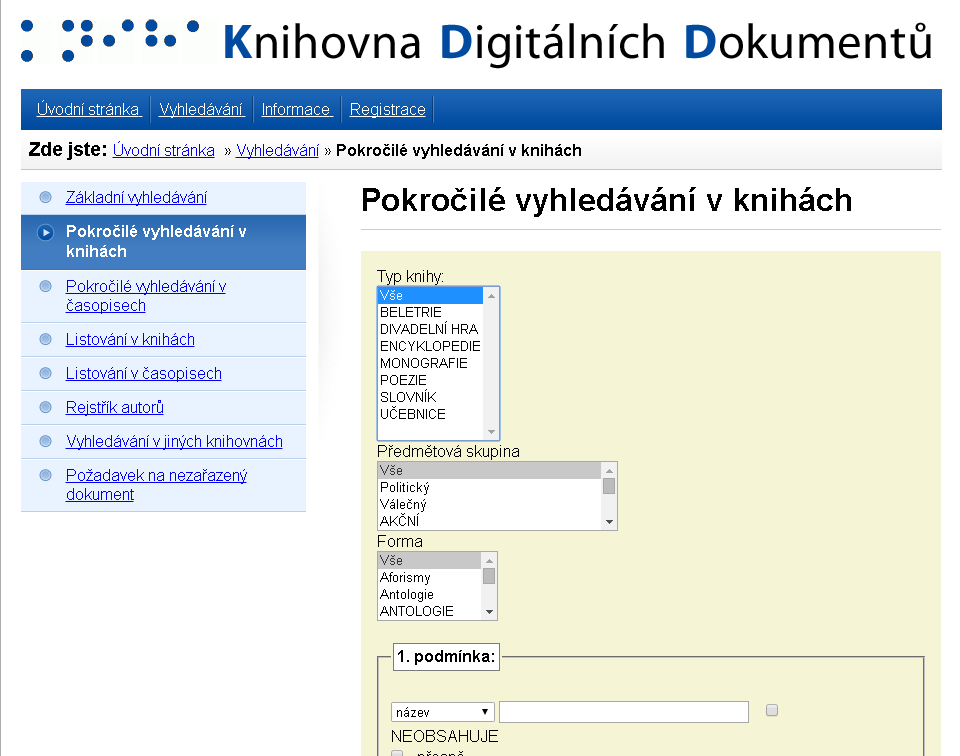 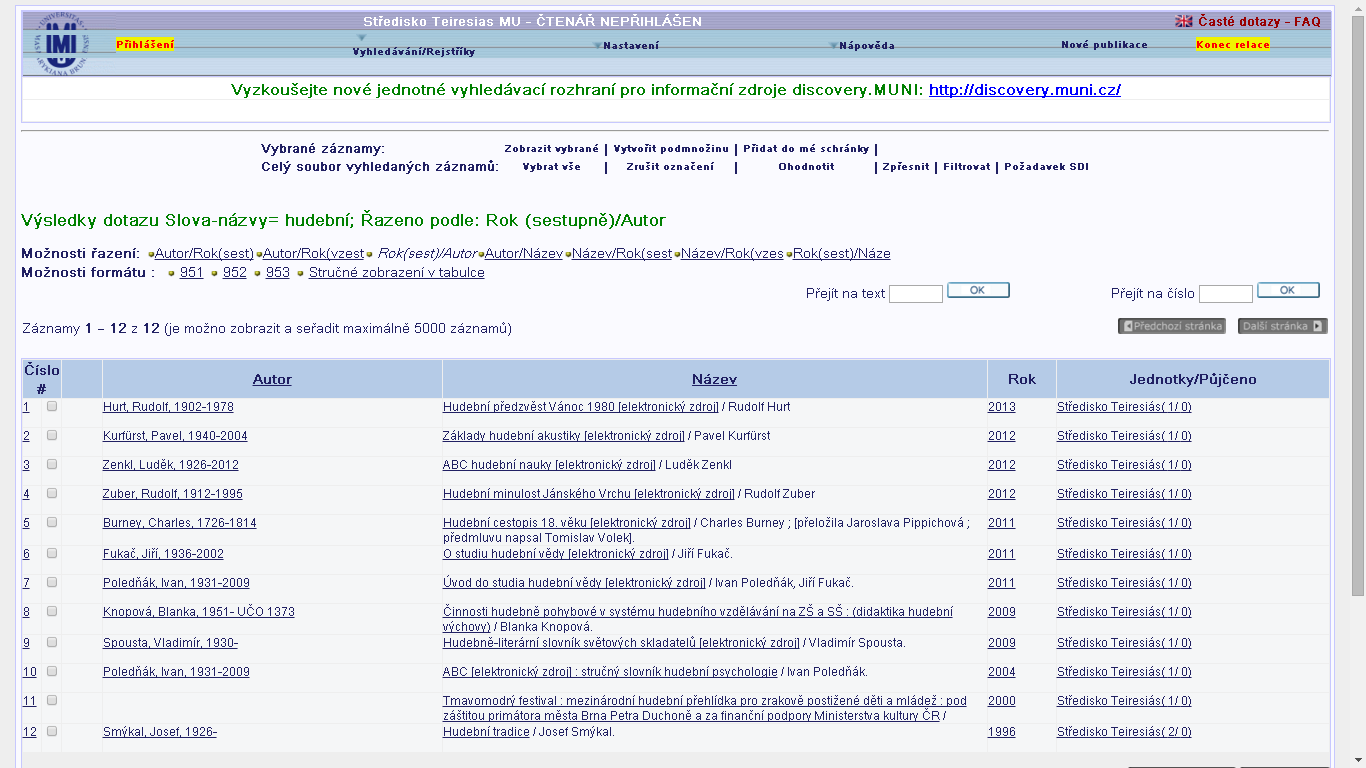 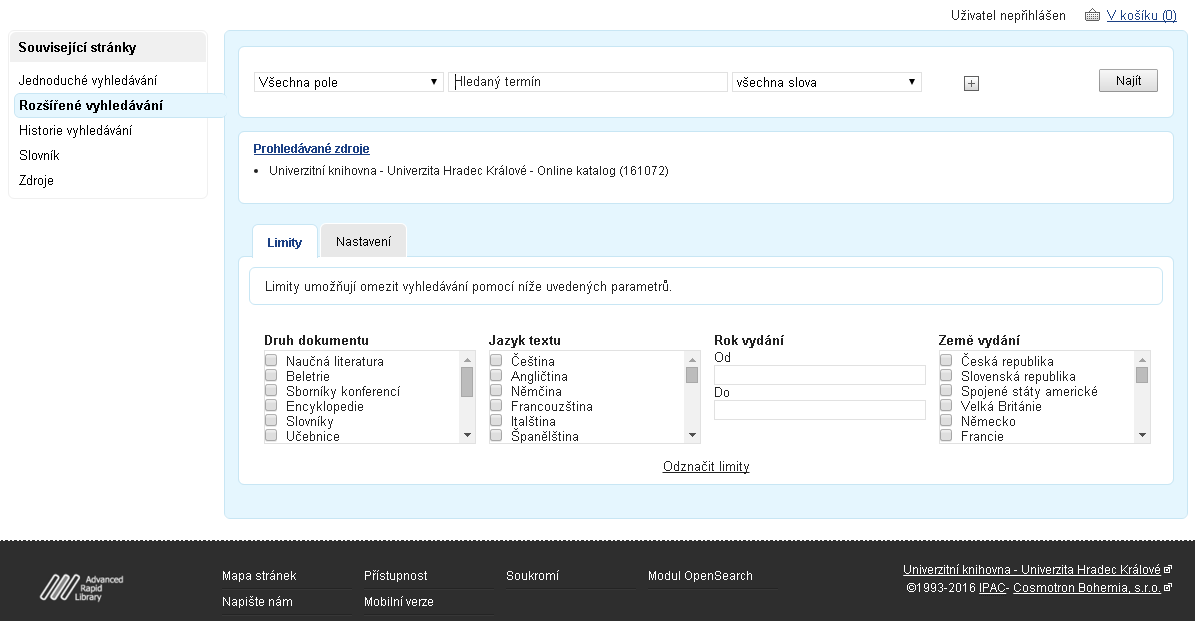 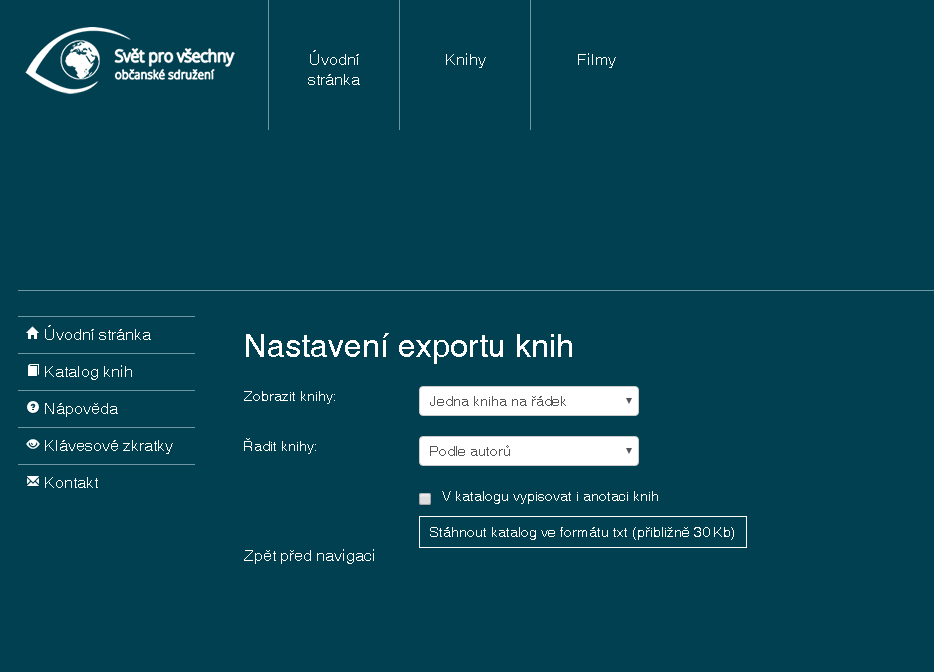 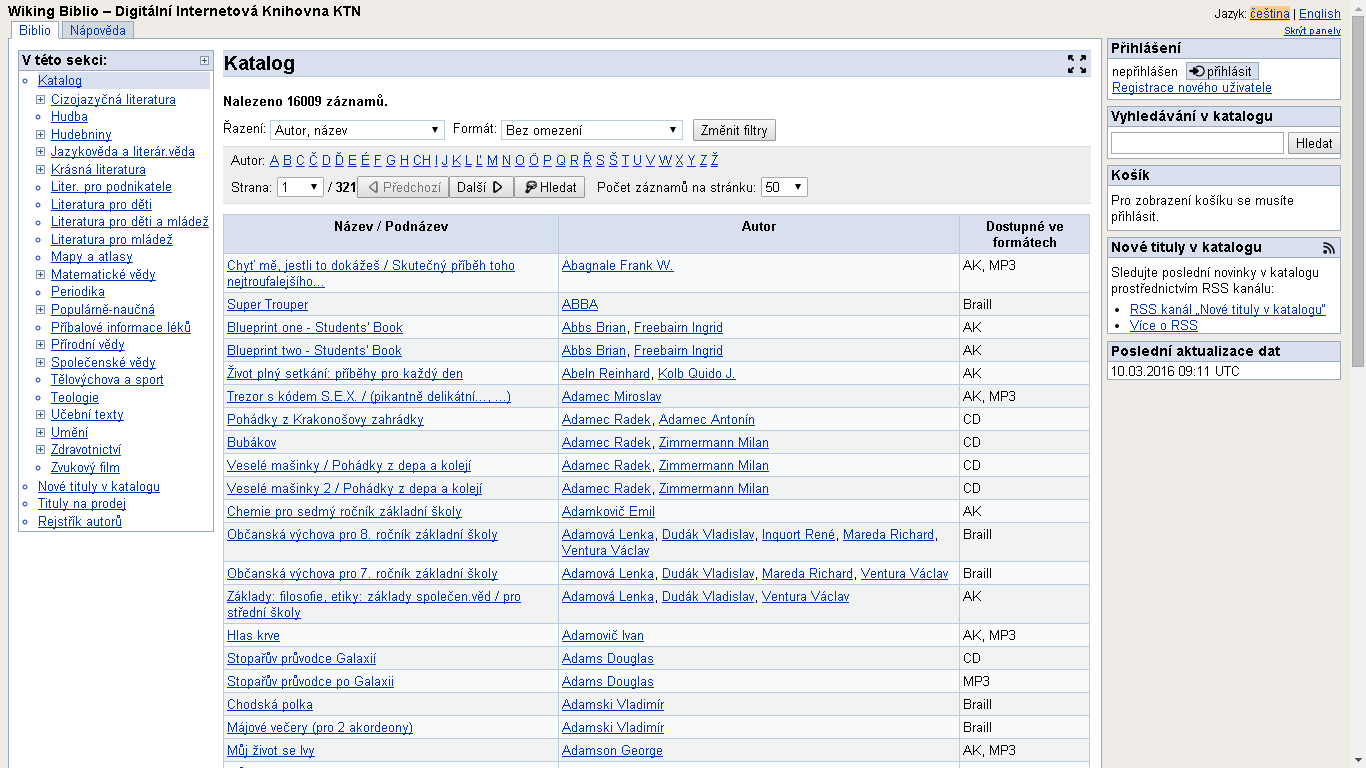 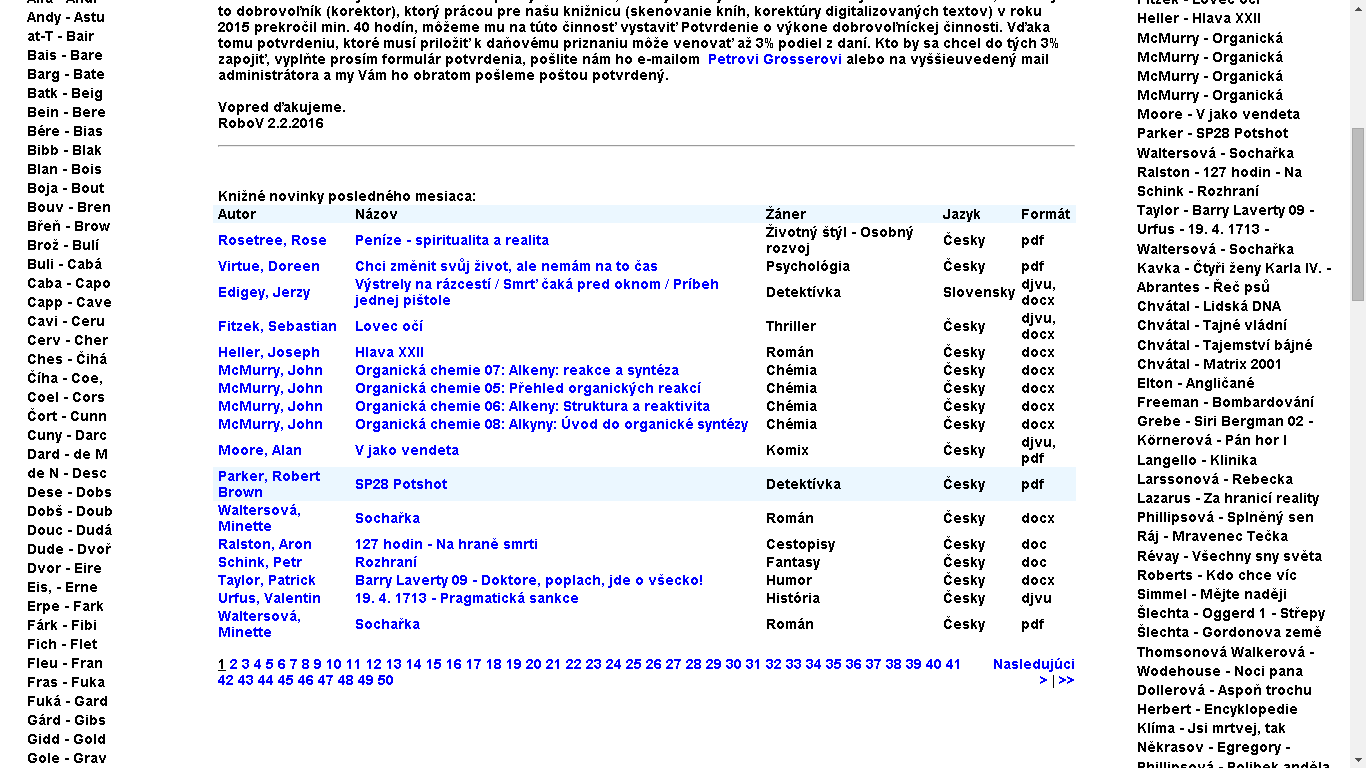 Problémy při vyhledávání publikací
Jednotlivé knihovny se vyznačují různou úrovní zpracování – zpřístupnění publikací.
Struktura bibliografických dat není mezi knihovnami jednotná.
Knihovní brána Daleth – všeobecně
rozhraní pro sdružené vyhledávání v několika knihovnách současně (www.teiresias.muni.cz/daleth)
v provozu od roku 2003
v současnosti zapojeno 12 knihoven:
univerzitní: Elsa, ČVUT;  Teiresiás, MU; Carolina, UK; Augustin, UHK; Jabok; …
všeobecné: KDD SONS ČR, KTN, NLS LOC
mobilní aplikace
jeden z cílů: napříč knihovnami poskytovat srovnatelná bibliografická data v jednotném formátu
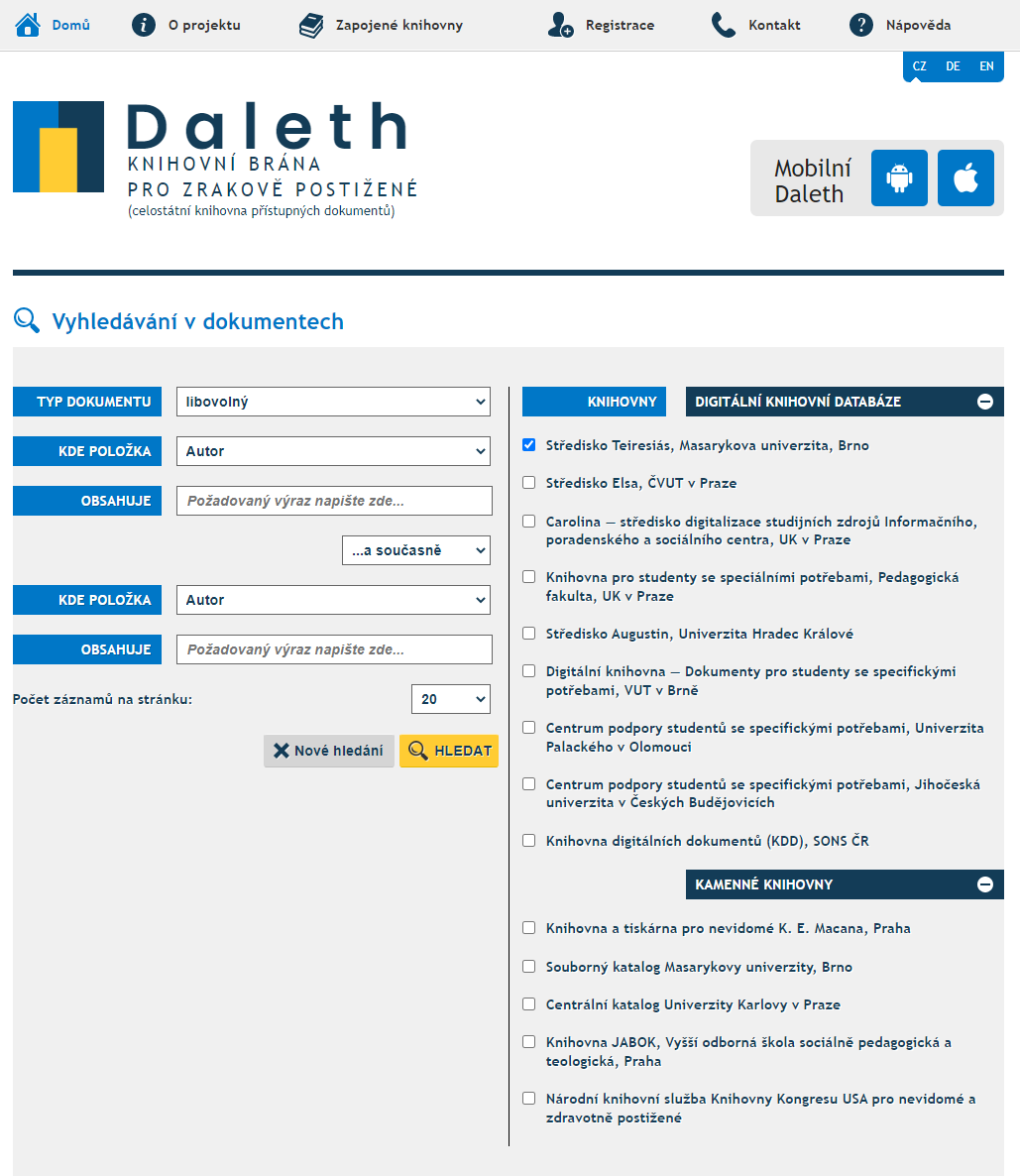 Knihovní brána Daleth – získávání dat
Různorodost metod dotazování databází zapojených knihoven:
Dotazování v reálném čase protokolem Z39.50
Náhradní metody (pro databáze nekompatibilní se Z39.50)
zrcadlení databáze na serveru Dalethu
pravidelný automatický nebo ruční import celých databází
Knihovní brána Daleth – formát záznamů
Různorodost formátu dat zapojených knihoven:
data v MARC21
data jako výsledek dotazů SQL nebo API
Knihovní brána Daleth – struktura záznamů
Různorodost struktury dat zapojených knihoven:
podle metodik AACR2 × RDA (u záznamů ve formátu MARC21)
vlastní struktura polí (u ostatních) → mapování
hlavní zásady:
přístupná verze je chápána jako samostatně publikovaný dokument → samostatný bibliografický záznam
data záznamu popisují přístupnou verzi, nikoli předlohu → zejm. nakladatelské údaje, vydání, ISBN
Česká komunální politika v obcích s rozšířenou působností : koalice, voličské vzorce a politické strany na místní úrovni v letech 1994-2006
Typ dokumentu: elektronický zdroj
Autor: Stanislav Balík
Nakladatelské údaje: [Brno] : [Masarykova univerzita. Středisko pro pomoc studentů se specifickými nároky], [2018]
Poznámka o originálu: Předloha: 1. vydání. Brno : Centrum pro studium demokracie a kultury (CDK), 2008. 378 stran. ISBN 978-80-7325-144-4.
Rozsah: 1 online zdroj
Poznámka: Název z titulní obrazovky (verze z 25.4.2018). -- Tabulky v tabulkovém modu. -- Obrázky slovně popsány (celkem 9) nebo z textu vynechány, opatřeny původním popiskem, v původní podobě uloženy do samostatných souborů a připojeny hypertextovým odkazem (celkem 3). -- Poznámky ve formátu poznámek pod čarou. -- Obsahuje bibliografie. -- Přístupné pouze pro oprávněné uživatele.
Žánr/forma: monografie, monographs
Předmětová skupina: lokální politika, místní správa, obce s rozšířenou působností, obecní volby, politické koalice, politické strany, volební chování, electoral behavior, local elections, local government, local government, local policy, municipalities with extended competences, political coalitions, political parties
Dostupné z: https://www.teiresias.muni.cz/knihovna/balceskp.zip, https://www.teiresias.muni.cz/knihovna-verejna/prilohy/balceskp.txt
Pochází z knihovny: Teiresiás, MU
Základní kniha germánského pohanství : na duchovní cestě Ásatrú
Typ dokumentu: elektronický zdroj
Autor: Paxsonová Diana L.; přeložila T. Živa Kopecká
Nakladatelské údaje: 2021
Poznámka o originálu: Praha : Grada Publishing, 2011. -- 164 stran. -- ISBN 978-80-247-3217-6.
Poznámka: od nakladatele; nezalomeno. -- ZIP
Resumé: Kniha o současném novopohanství představuje bohy a bohyně germánského a skandinávského panteonu a popisuje, jak je uctívat, ale také jak uctívat předky, duchy přírody a sebe sama. Autorka se také zabývá historií severských a germánských náboženství s důrazem na jejich dnešní obrodu.
Typ souboru: RTF (Windows); velikost souboru 180892 B
Žánr/forma: monografie, studie
Předmětová skupina: Historie, Náboženství
Dostupné z: http://kdd.cz/file.php?id=45524
Pochází z knihovny: KDD
Další české aplikace pro sdružené vyhledávání
Beletrik v aplikaci WinMenu 2 (Galop)
Knihomol (Spektra)
Doporučené zdroje
Stodola, J. Katalogizace dokumentů pro zrakově postižené podle pravidel AACR2 ve formátu MARC 21 s přihlédnutím k pravidlům RDA. MU, 2014. ISBN 978-80-210-7764-5 (e-verze)
Hanousková, M. Metodika k úpravám elektronických textů pro zrakově postižené čtenáře. Verze VII.2. MU, 2014 (e-verze)